Nature Mask
African Mask Forms
Nature Textures
Symmetrical Balance
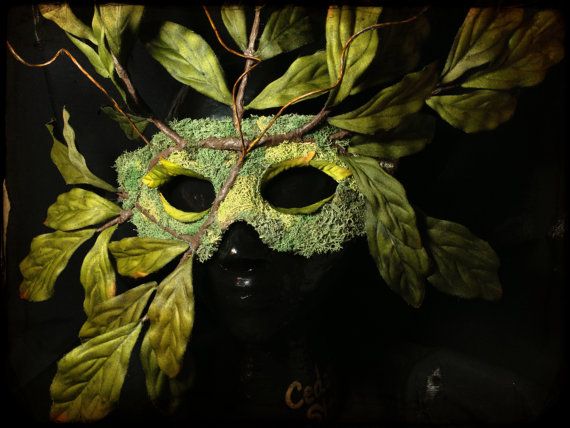 Casting using a Mold
Bas Relief & High Relief
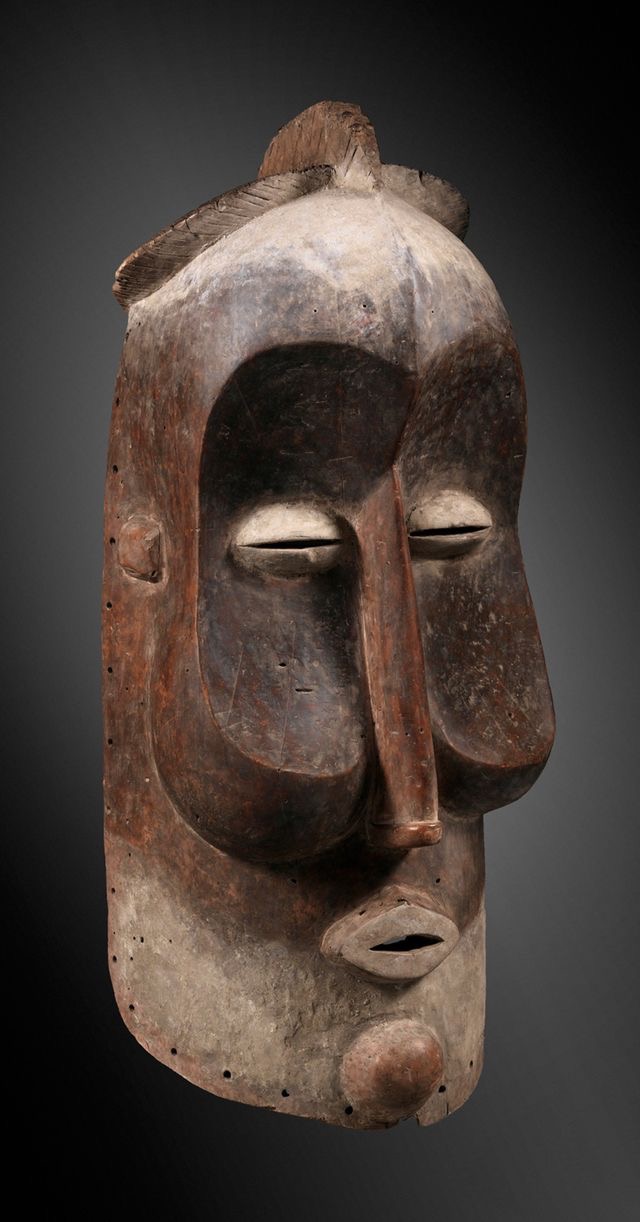 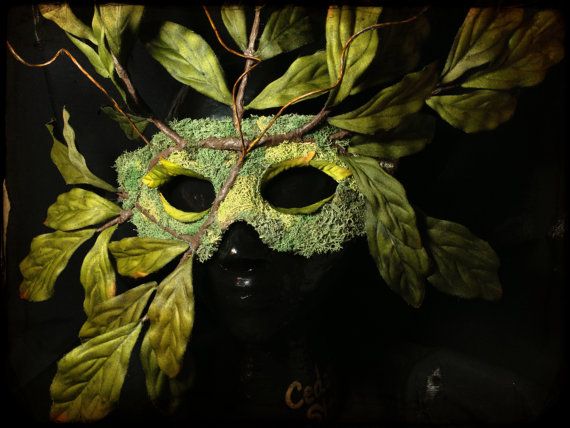 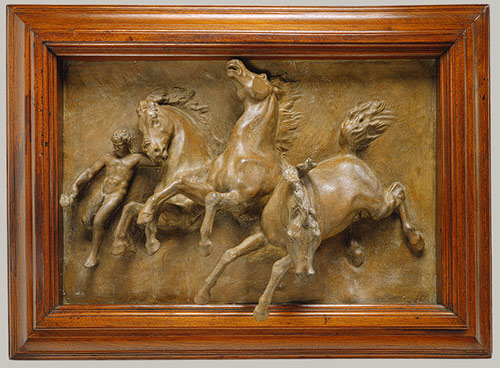 Symmetrical Balance